Scenario tool development
WP6.11 Spatial load analysis
Osatehtävät
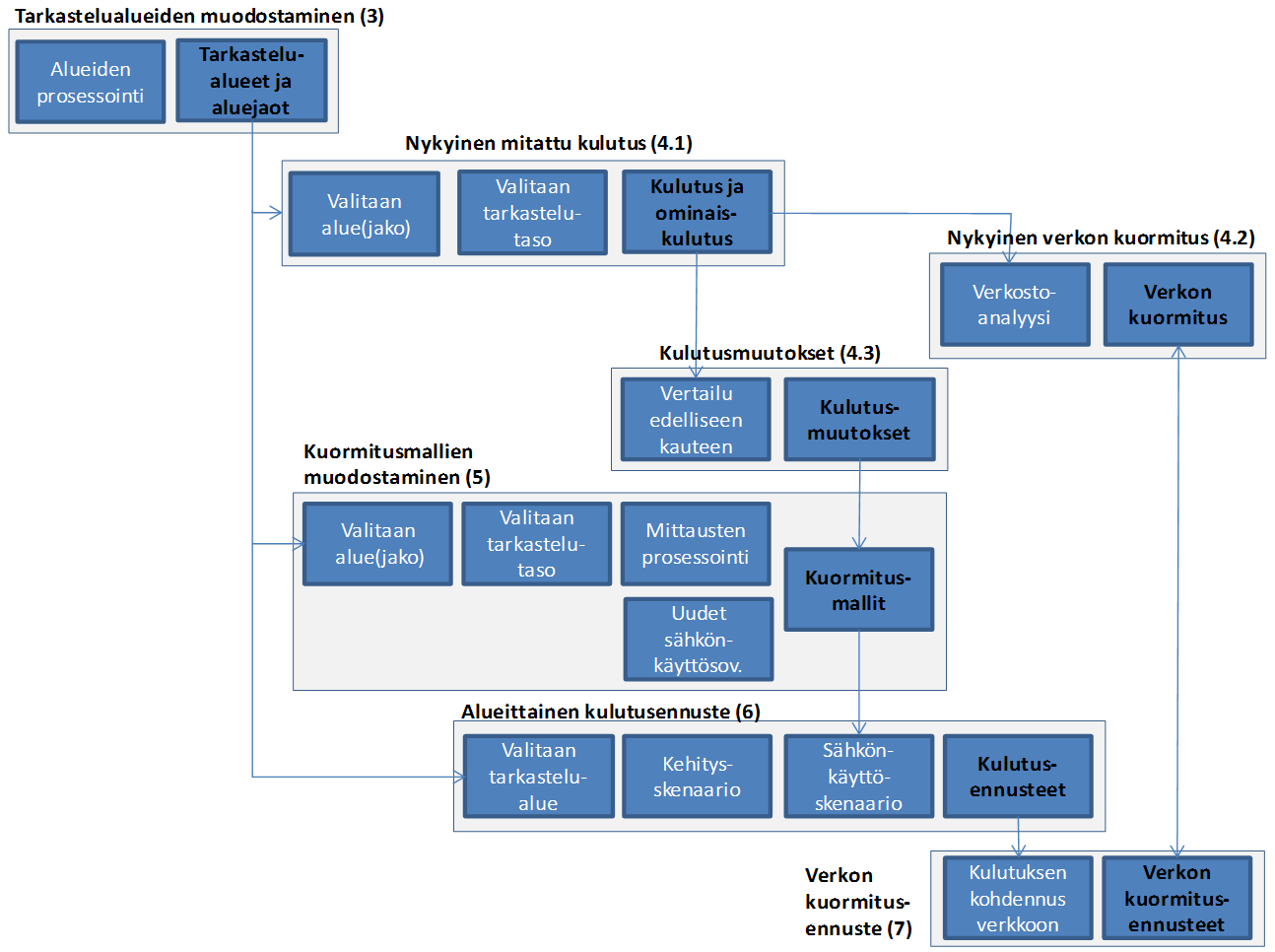 Alueellinen sähkönkulutusanalyysi ja ennustaminen(aluekäsittelyn osuus 1)
Osatehtävät (Aluekäsittely 1)
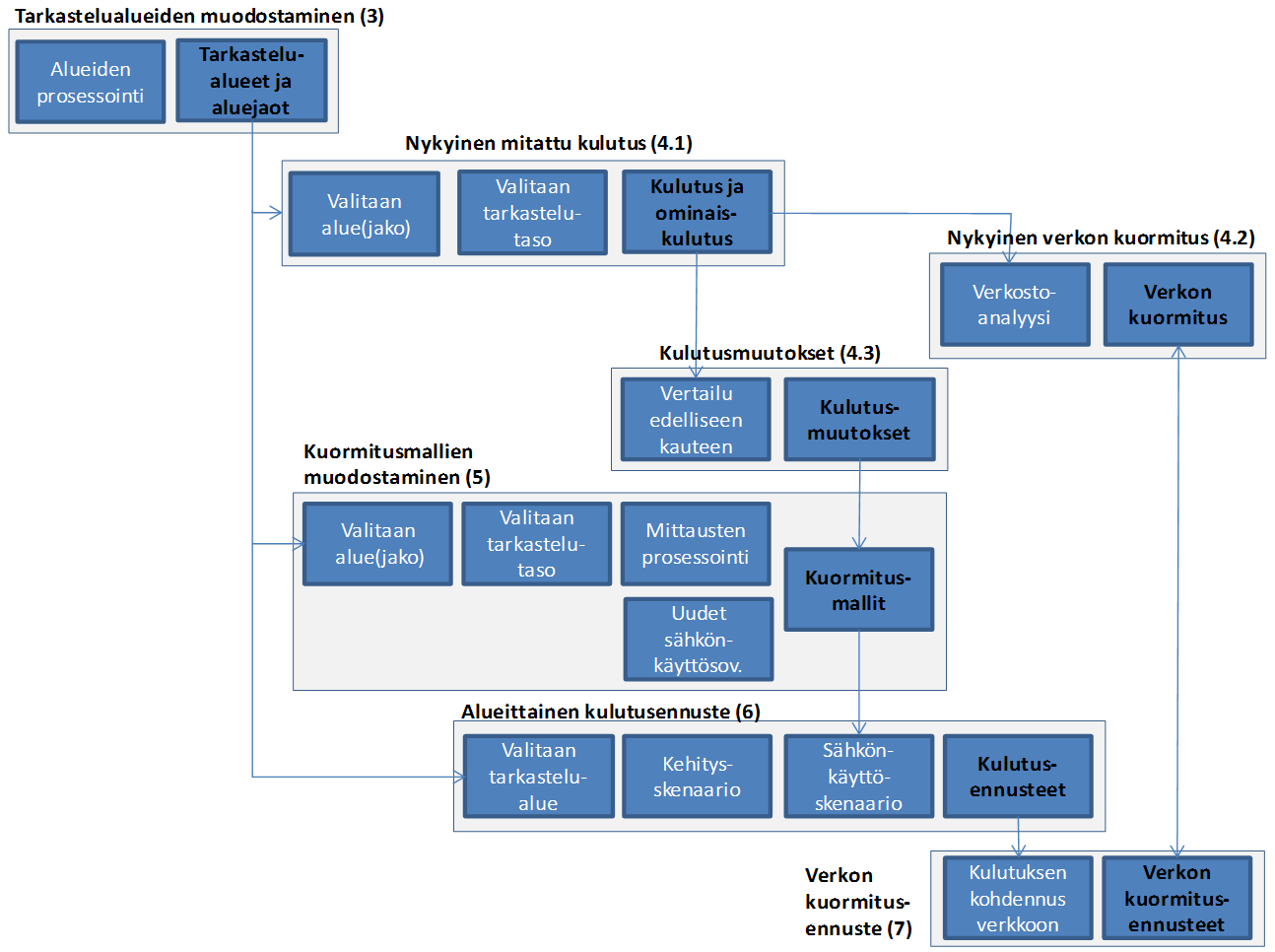 Tarkastelualueiden muodostaminen
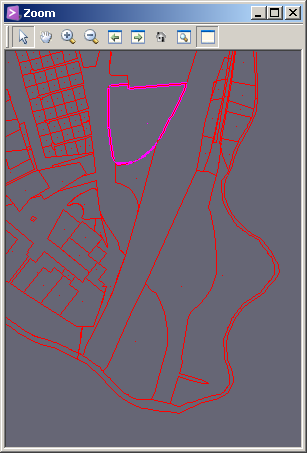 Alueiden määrittäminen: 
vakioalueet (asema- ja yleiskaavat, kaupunginosat, kaupunginosa-alueet, karttalehtijako, ruutujako jne.) muodostetaan graafisesti rajaten ja tallentaen tietokantaan (toiminnot käyttöliittymän valikoissa)
päämuuntajien syöttöalueet  muodostetaan laskennan yhteydessä ja tallennetaan tietokantaan
istunnon aikana dynaamisesti muodostettavat alueet muodostetaan rajaamalla haluttu alue kartalta ja muodostettu alue on käytössä istunnon ajan (+ mahdollisuus tallentaa suunnitelmaan)
Tarkastelualueiden muodostaminen
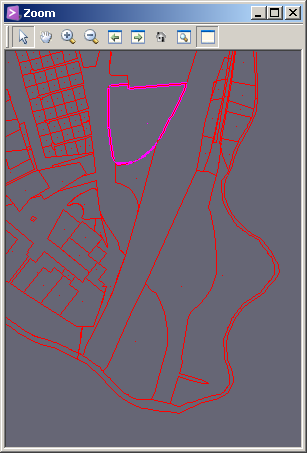 Alueiden hierarkisuuden määrittäminen (tasot)
Jotta tiedot alueiden välillä siirtyisivät oikein, täytyy alueiden keskinäinen hierarkia määrittää ensin (esim. taulukossa aluetyyppi + hierakianumero)
hierarkian (alin taso liittymä) mukaan (kulutus)tiedot periytyvät alemmalta tasolta ylemmälle, ylemmällä tasolla lisätty kulutus näkyy kohdentamattomana alemmilla tasoilla
Tarkastelualueiden käsittely
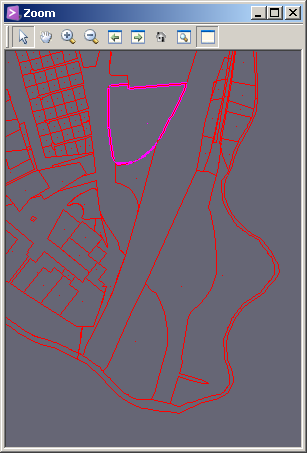 Alueen muokkausmahdollisuus
Alueet ovat aktiivisia kohteita, joihin voidaan kohdistaa vähintään seuraavat toiminnot:
Valitse, Lisää, Poista, Muuta, Jaa, Yhdistä
Jaossa ja yhdistämisessä pitää ottaa huomioon myös alueen (kulutus)tietojen muuttaminen pinta-alamuutosten suhteessa 
Uusien alueiden tallennusmahdollisuus suunnitelmiin
historia-käsittely mahdollistaa paluun jonkin tietyn skenaarion tarkasteluun
Tarkastelualueiden tiedot
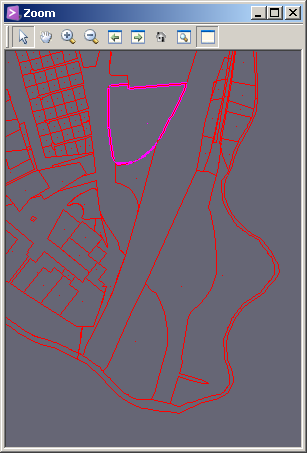 Alueiden tiedot: pinta-ala, rak.oikeus, rakennettu p-ala, käyttötyyppi jne saadaan kaavoista & kiinteistötiedoista
Eri tietolähteistä saatavan infon tarkastelu yhdistäminen (& tarkistus) ja VTJ:ssä
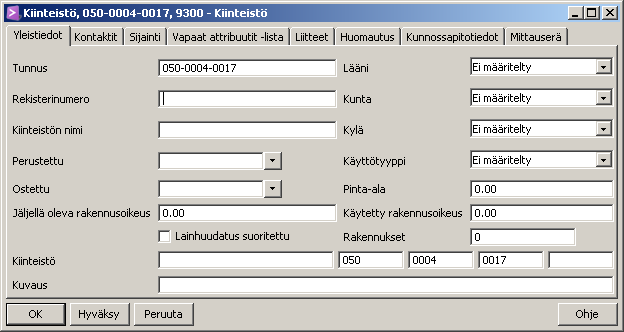 Liittymä- ja kulutustietojen käsittely
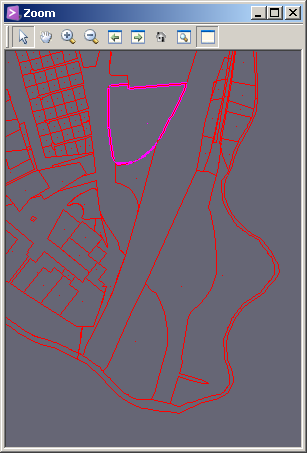 Verkkotietojärjestelmästä
Huipputeho (arvioitu+laskettu)
Käyttöpaikan tiedoista vuosienergiat, s-käyttöryhmät, kuluttajien lukumäärät …
Tietojen muuttaminen eri skenaarioiden tarpeiden mukaan
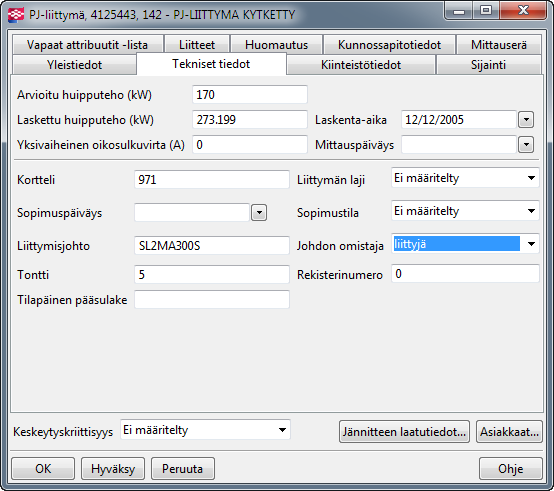 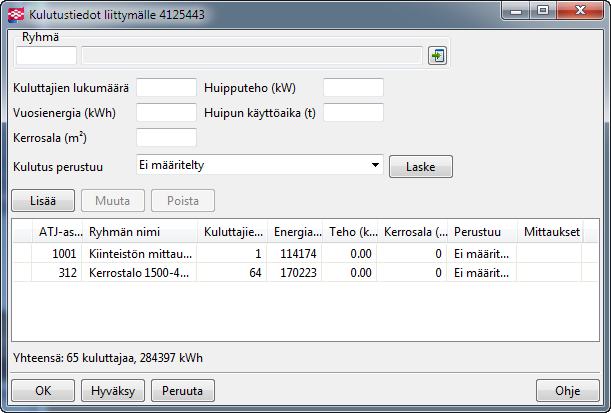 Liittymä- ja kulutustietojen käsittely
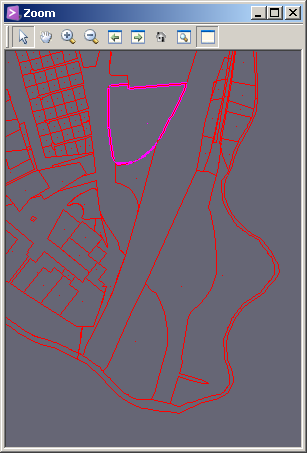 Verkkotietojärjestelmästä
myös kiinteistötiedot (VTJ:ssä linkitettynä liittymille)
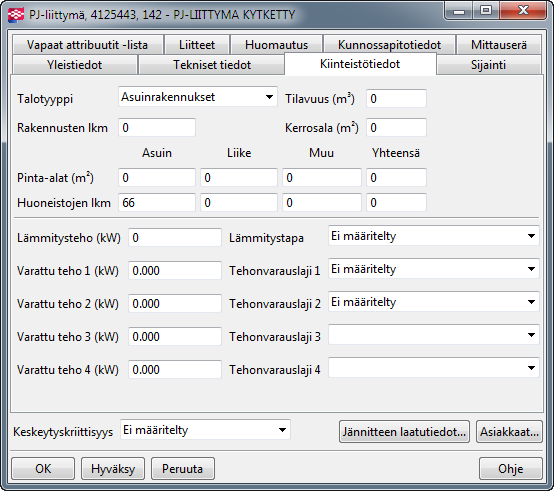 Osatehtävät (Kuormitusosuus 1)
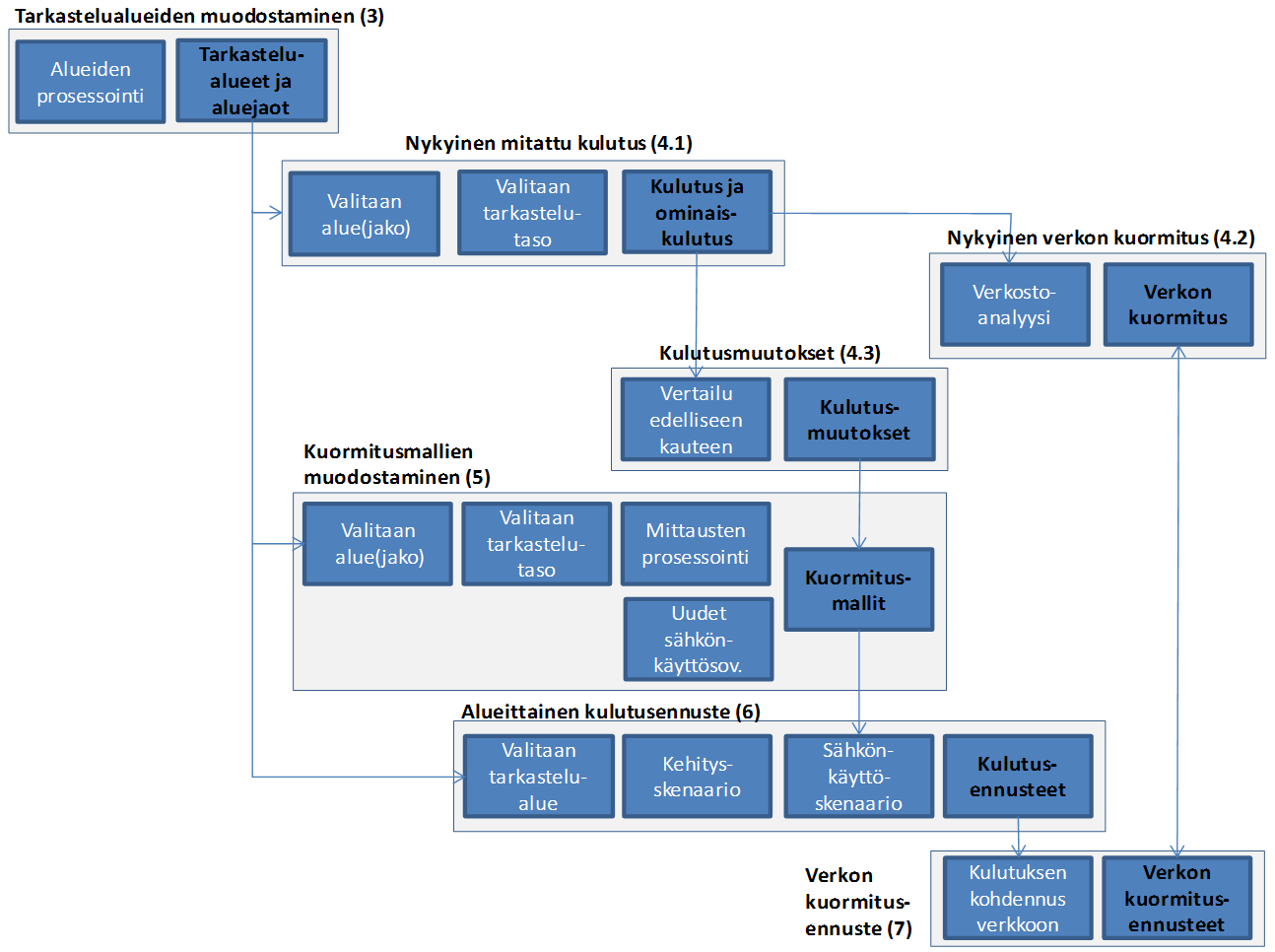 Valitaan aluejako
Aluejako valitaan pudotusvalikosta:
asema- ja yleiskaava
kaupunginosa
kaupunginosa-alue
kaupungin määrittelemä pienalue
karttalehtijako
joku muu ruutujako ?
Valitaan aluejako
Aluejako valitaan pudotusvalikosta:
pysyvä aluejako (esim. kaupunginosa-alueet; kiinteä ruutujako)
pysyvä, hitaasti kehittyvä aluejako (sähköasemien jakelualueet)
vaihtuva aluejako
pääkäyttäjä määrittelee, minkä lajiset alueet muodostavat tarkastelussa käytettävät aluejaot
Valitaan tarkastelutaso
Tarkastelutaso valitaan pudotusvalikosta:
Käyttäjäryhmittäin
Liittymittäin
Liittymätyypeittäin ?
tms. ?
Kulutus- ja ominaiskulutus
Vuosienergia kWh
Pinta-ala m2
Ominaiskulutus kWh / m2

Vuosittainen huipputeho kW ?
Ominaiskulutus kW / m2 ?

ominaiskulutukset (energiatehokkuuden kehittyminen) (per capita, per kerrosala, per kuutio,…)
Alat, energiat ja kulutusryhmät 1
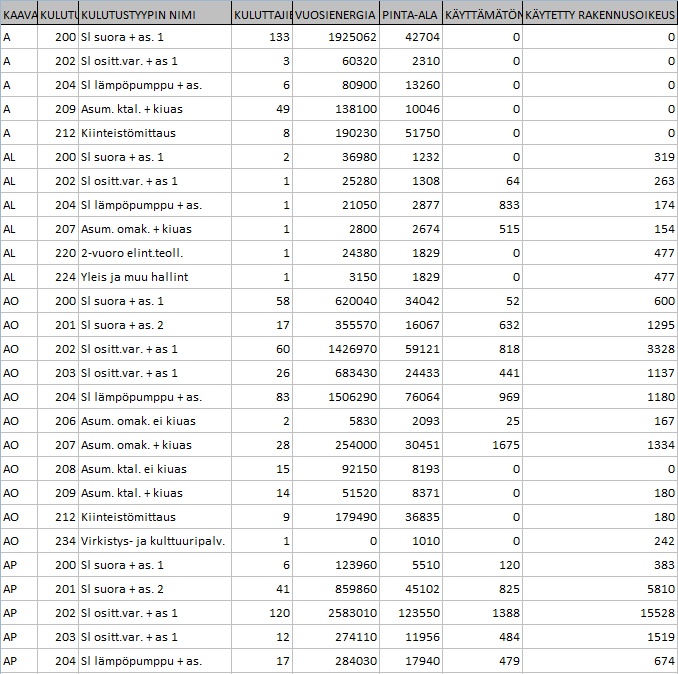 Alat, energiat ja kulutusryhmät 2
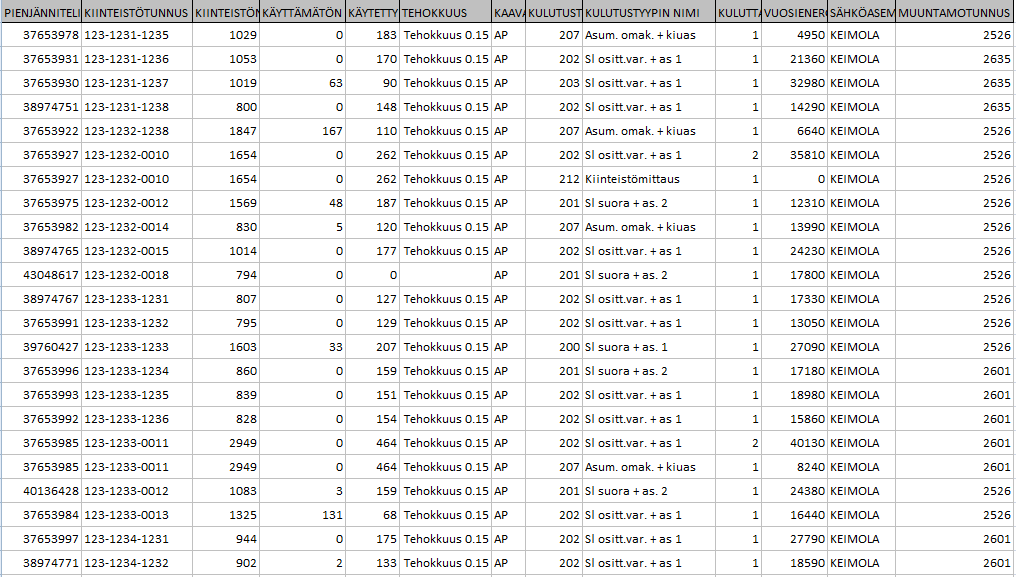 Vertailu edelliseen kauteen
Taulukossa
Edellinen vuosi vs. edellinen liukuva 12 kk
Jatkuva kuukausittainen seuranta
Seuranta-alueet ja -ryhmät (?) stabiileja
korjaamattomat energia- ja teholukemat
lämpötila- ja kalenterikorjatut energia- ja teholukemat
Graafisesti (valituille taulukon riveille päällekkäiset tehokäyrät)
Vertailu edelliseen kauteen
Taulukossa
todellinen, absoluuttinen muutos
normeerattu muutos
profiilin muutos (vuosienergiassa / kk-energiassa / vrk-energiassa (mikä viikonpäivä) / tuntienergiassa (mihin aikaan)

Kulutusmuutokset
prosentteina?
kWh?
kW?
Vertailu edelliseen kauteen
Graafisesti (valituille taulukon riveille päällekkäiset tehokäyrät)
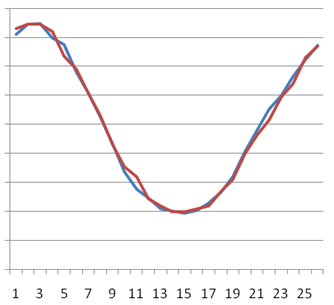 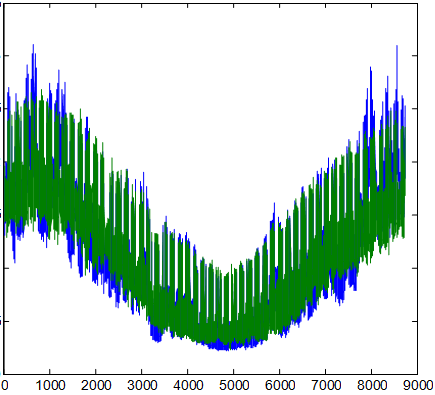 Kulutuksen kasvuprosentti kaupunginosittain
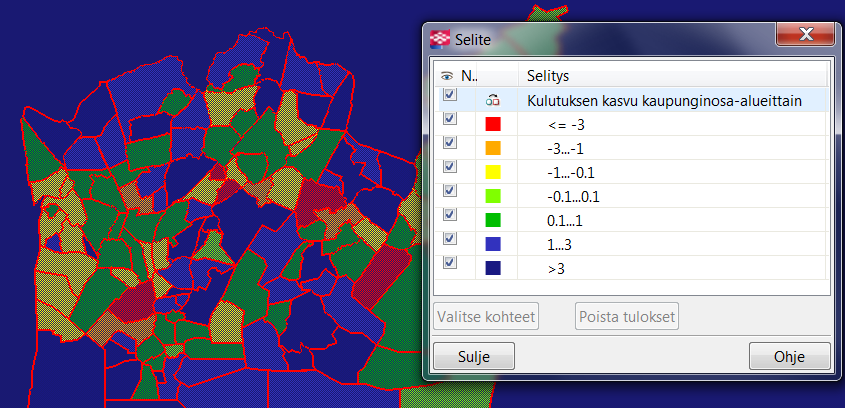 Mittausten prosessointi
Lämpötilan ja kalenterin vaikutuksen eliminointi/huomiointi.
Muuta?
Uudet sähkökäyttösovellukset
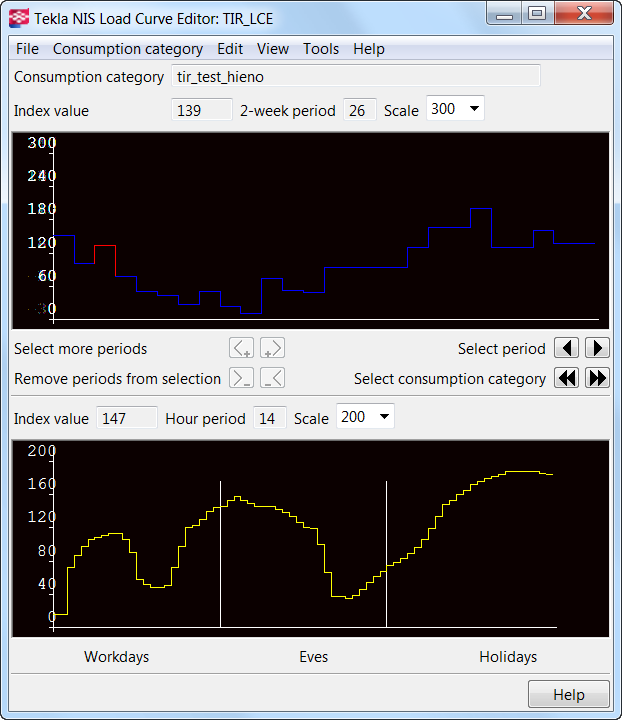 Kuormitusmallienluonti
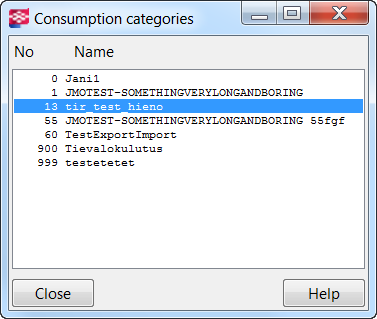 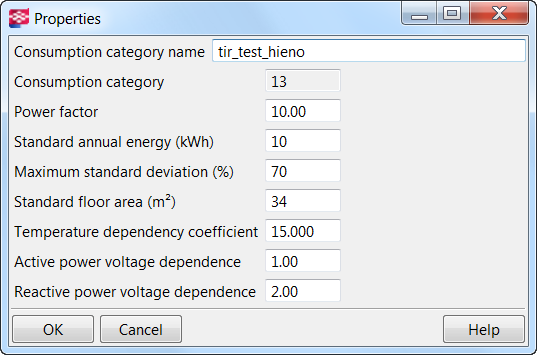 Kuormitusmallit
SLY-tyyppisiä indeksisarjoja
parannettu lämpötilakorjaus?
Nykyään:

(OutIndex + kt * (T - Tdef)) * InIndex

Muita mahdollisuuksia:

(1 + kt * (T - Tdef)) * OutIndex * InIndex

OutIndex * InIndex + kt * (T - Tdef)
Alueellinen sähkönkulutusanalyysi ja ennustaminen(aluekäsittelyn osuus 2)
Osatehtävät (Aluekäsittely 2)
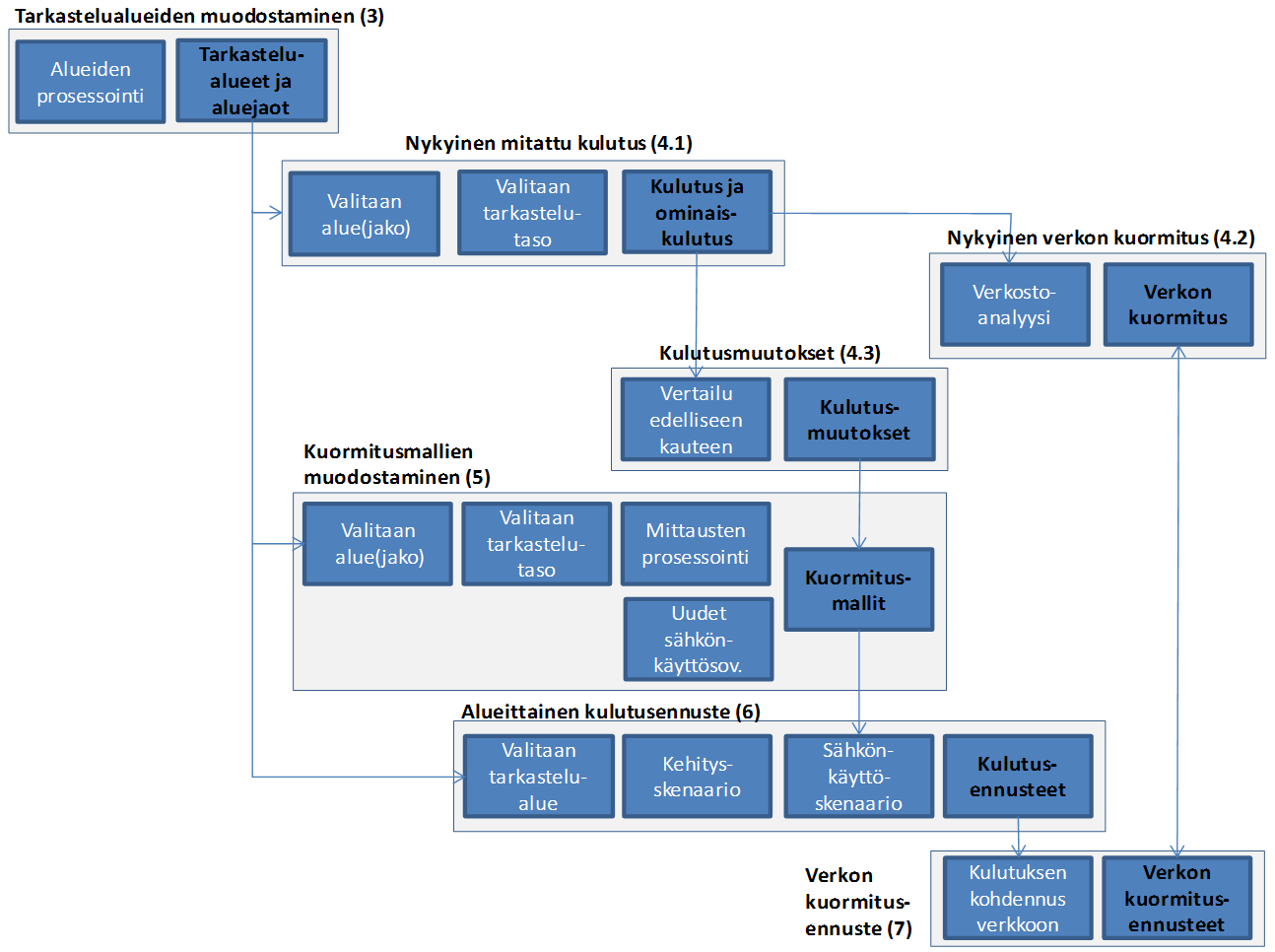 Alueittainen kulutusennuste
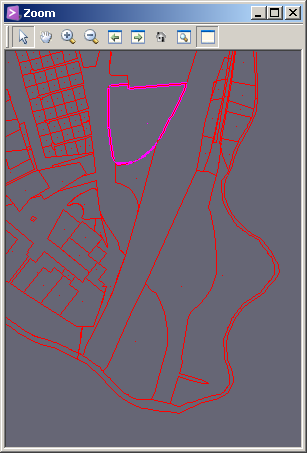 Tarkastelualueen valinta: 
vakioalueet tietokannasta
muodostetaan dynaamisesti istunnon aikana
hierarkian (alin taso liittymä) mukaan (kulutus)tiedot periytyvät alemmalta tasolta ylemmälle, ylemmällä tasolla lisätty kulutus näkyy kohdentamattomana alemmilla tasoilla
Alueen muokkausmahdollisuus
Valitse, Lisää, Poista, Muuta, Jaa, Yhdistä
Uusien alueiden tallennusmahdollisuus suunnitelmiin
historia-käsittely
Alueittainen kulutusennuste
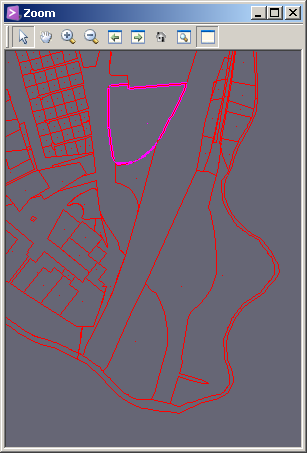 Kehitysskenaarion määrittäminen: 
Miten maankäyttö muuttuu ajan kuluessa
Miten sähkönkäyttö muuttuu alueellisesti
Nykyisen muutos
Uudet  sähkönkäyttötyypit
Miten väestö muuttuu alueellisesti
Vaikutus sähkön käyttöön
Skenaarioiden mallinnus:
Toteutunut kulutus lähtötietona/-kohtana
Tulevan rakentamisen muutokset
Lämmitystapojen muutos alueella
Alueellisten tyyppikäyrien muokkaukset
Vakiokerrointen muutosten vaikutus
Skenaarioiden käsittely:
historia-käsittely eri skenaarioiden vertailua varten
lähtötiedot & tulokset talteen suunnitelmiin
Tulevan rakentamisen skenaario
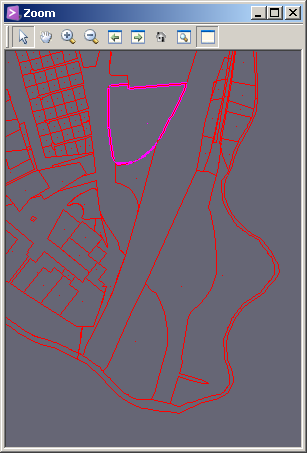 Alueen valinta
Toteutuneen rakennuskannan määritys
Aluekohteen kiinteistötiedoista kiinteistöittäin
Kiinteistö- ja varantotiedoista myös potentiaali eli käyttämätön rak.oik. 
Aluekohteen nykyiset  ominaiskulutukset
Liittymä –, käyttöpaikka- ja kiinteistötiedoista 
Alueellisen summakäyrän muodostus
Käyttäjäryhmittäiset tyyppikäyrät

Tulevan rakentamisen vaikutus alueellisesti
Potentiaali  x  ominaiskulutus per ryhmä (asuminen, toimitilat …)
Aluekohteen hierarkia
150 m2 S
100 m2 K
(200 m2 S)
Kohdentamaton:
+100 m2 S
-50 ’yksikköä’ T
3A
2A
2B
Kohdentamaton:
+100 m2 S
-50 ’yksikköä’ T
50 m2 S
100 m2 K
(100 m2 S)
100 m2 S
(100 m2 S)
1A
1B
1C
Alimman tason (taso 1) kohteet ovat liittymiä
100 m2 S
(100 m2 S)
50 m2 S
(100 m2 S)
100 m2 K
S = Sähkölämmitys
K = Kaukolämmitys
T = Tuulivoima
Suluissa olevat arvot kuvaavat jäljellä olevaa rakennusoikeutta
Tuotanto on merkitty negatiivisena kuormana
Tulevan rakentamisen skenaario
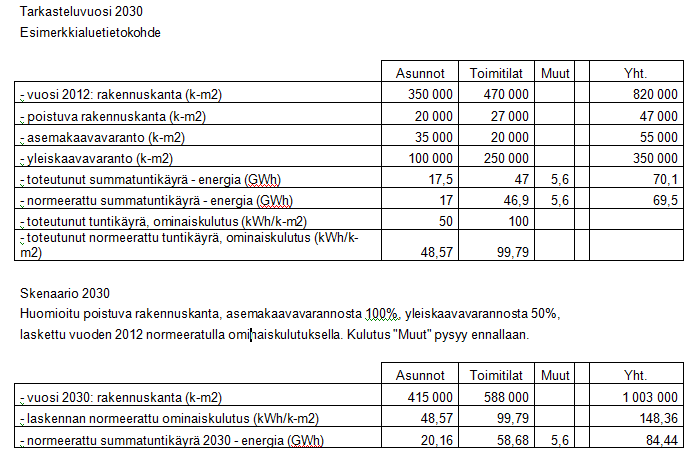 Lämmitystapamuutosten skenaario
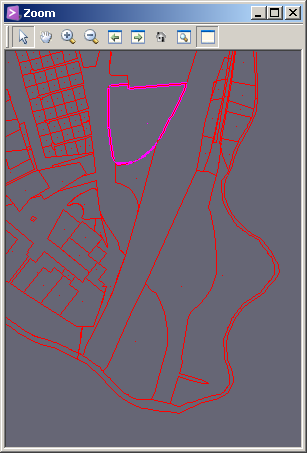 Alueen valinta
Nykyisten lämmitystapojen analysointi 
lukumäärät
energiamäärät
prosenttiosuudet/jakaumat 
Muutosten mallintaminen
Lukumääriä tai prosenttiosuuksia muuttamalla (joko taulukkoon tai aluekohteen tietoihin suoraan)
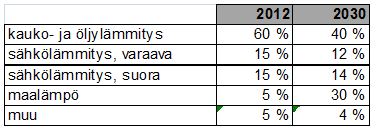 Aluekohteen käyttöliittymän/syöttötietojen määrittelyä
Yllä oleva kuva esittää yhden aluekohteen neliötiedot ja mahdollistaa niiden muokkauksen
Varanto määritellään ryhmälle (tässä esimerkissä sähkölämmitys)
Ennuste tulee laatia niin, että se määrittelee mihin sähkölämmitys-ryhmän profiileista uudet neliöt kuuluvat
Tässä esitetty esimerkiksi vuosi 2020, mutta aikaportaita voi olla useita
Kohta +/- on tarkoitettu käyttäjän tekemiin lisämuokkauksiin suhteessa ennusteessa määriteltyihin arvoihin (ennusteen arvot ovat muokattu versio kaavoitustiedoista)
Käyrän segmenttien skenaariot
Käyrän segmenttien skenaariot
Skenarioinnin aluejako
Kuormituskäyrä-skenario 3 / Tyyppi N
Kuormituskäyrä-skenario 2 / Tyyppi N
Kuormituskäyrä-skenario 1 / Tyyppi N
Kerrosala-skenario 2015
Kerrosala-skenario 2020
Tyyppi 1
. . .
Tyyppi N
Tyyppi 1
. . .
Tyyppi N
Keskustoimintojen alue
Salmenkallio
Työpaikka-alue 1
Asuinalue
Työpaikka-alue 2
Rakentamaton alue
Osatehtävät (Kuormitusosuus 2)
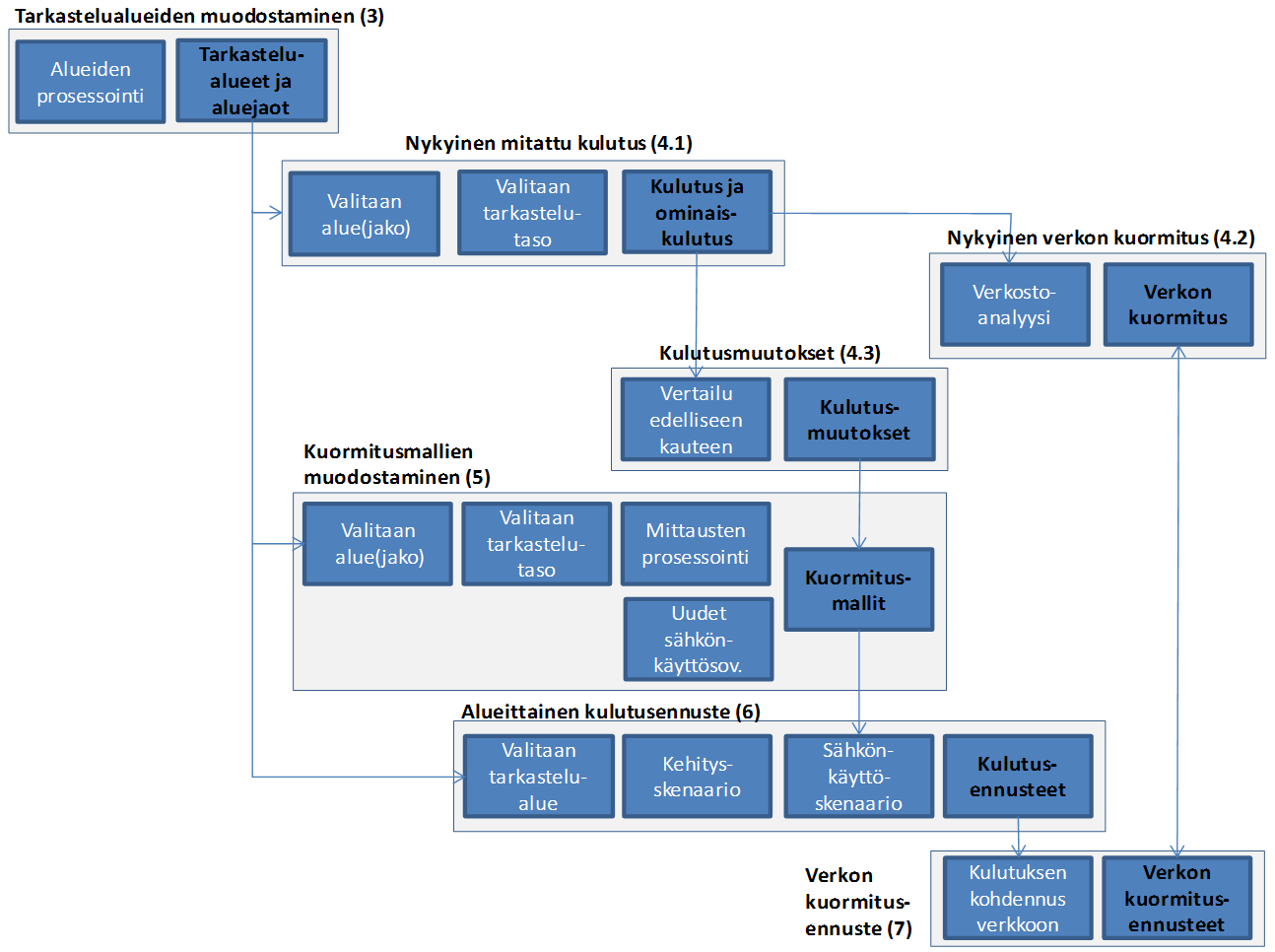 Kulutuksen kohdennus verkkoon
PJ-liittymien luonti pienimmille kaava-alueille
Päämuuntajien syöttöalueiden muutokset
Päämuuntajien kuormittuminen
Johtojen digitointi
Johtojen kuormittuminen